Birdsong
By Sebastian Faulks
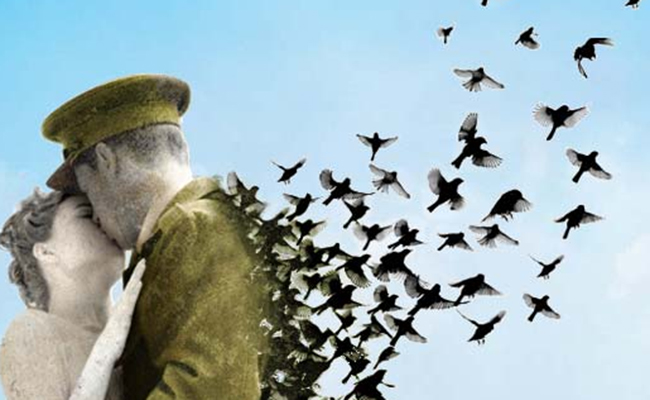 Language Paper 1 Section A
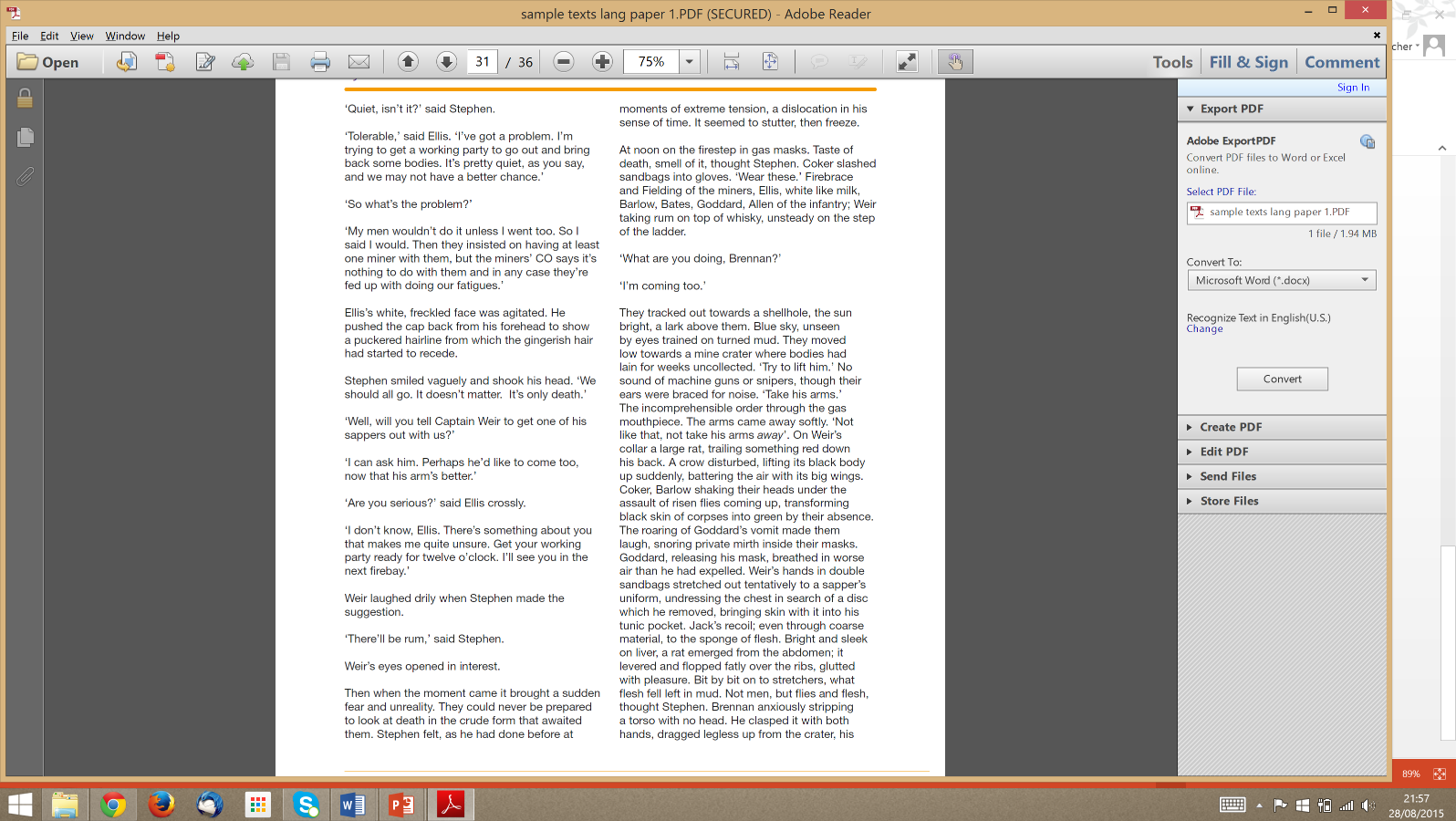 Set in the trenches of the First World War, this passage describes how a group of British soldiers and miners take advantage of a break in the action to venture into no man’s land and bring back the bodies of their colleagues who have been killed.
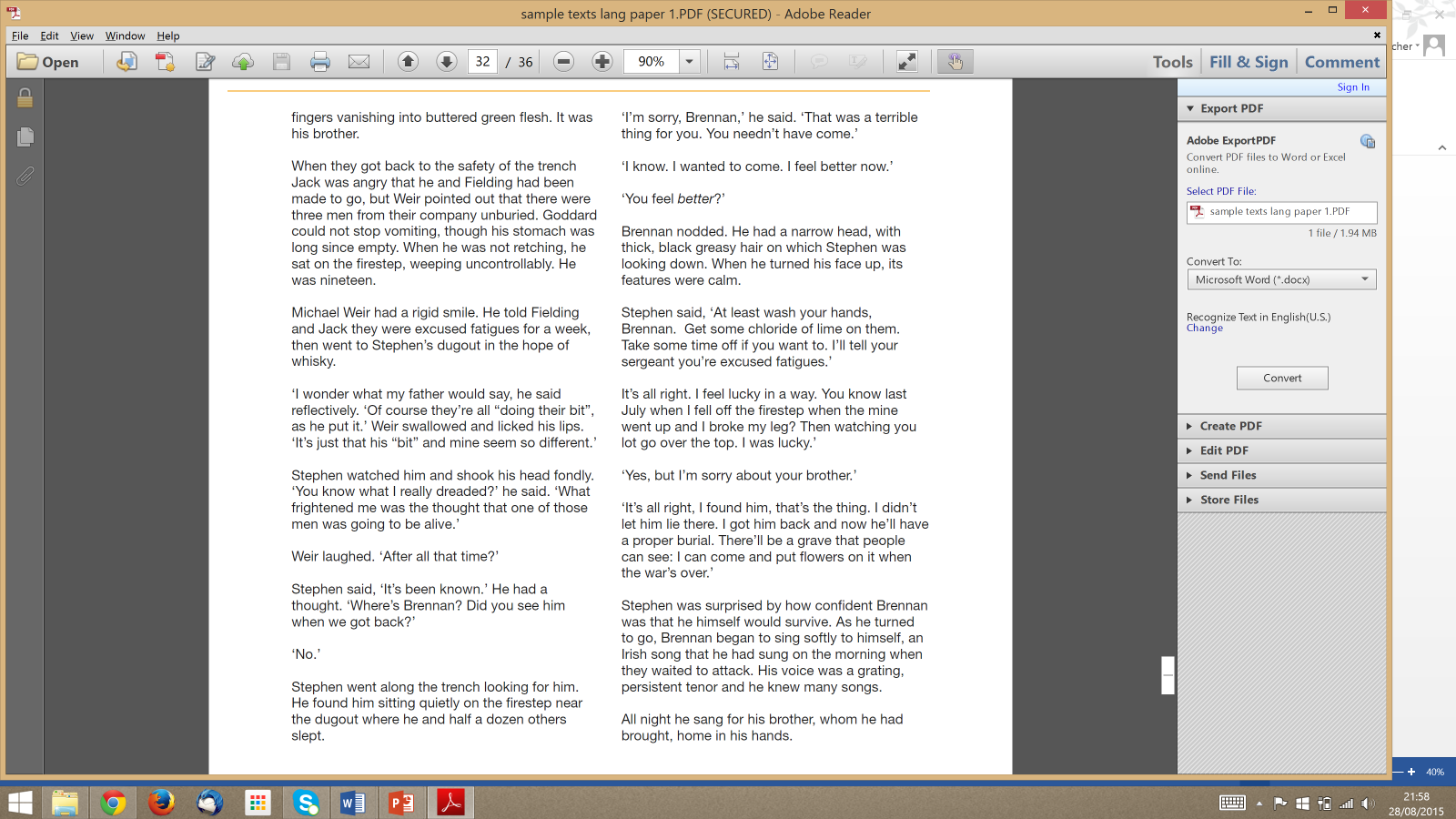 First Reponses
From the routine conversation that opens this passage, the writing moves on to present the horror of dealing with the bodies of dead soldiers.

How do the men react? How did you respond when reading it? 

Weir says that his father would say that the soldiers were all “doing their bit.” How does this make him feel? 

Why was Stephen more frightened by the thought that one of those men was going to be alive? 

Explain why Brennan says at the end of the chapter that he feels better, even though one of the dead soldiers was his
brother.
Pair A: Comment on the writer’s presentation of the weather and the natural world alongside a scene of such horror. Where does he identify beauty?

Pair B: What is the effect of the description of the rat and crow in the scene?

Pair C: How does the passage show normal human interaction and compassion in the presence of horror and suffering? 

Pair D: Explain your response to the closing sentence of the chapter.
Paired Work
AO1 	
• Identify and interpret explicit and implicit information and ideas. 
• Select and synthesise evidence from different texts.
Sample Question 1: 
Re-read lines 1-15 of the source.
List four things from this part of the source about Ellis.			
							[4 marks]
A
 
B
 
C
 
D
AO1 	
• Identify and interpret explicit and implicit information and ideas. 
• Select and synthesise evidence from different texts.
Sample Question 1: 
Re-read lines 1-15 of the source.
List four things from this part of the source about Ellis.			
							[4 marks]
Responses must be drawn from lines 1-15 of the source.
Responses must be true statements from the extract.
Responses must relate to the character, Ellis.
Candidate may quote or paraphrase – each is acceptable.
A paraphrased response covering more than one point should be credited for each point made.
Peer-assessment:
Include a mark out of 4, as well as WWW and EBI.
AO2 
Explain, comment on and analyse how writers use language and structure to achieve effects and influence readers, using relevant subjects terminology to support their views.
Sample Question 2: 
 
Re-read lines 45-78 of the source.
This question assesses Language i.e. Words / Phrases / Language Features / Language Techniques / Sentence Forms
 
How does the writer use language to describe the experience of collecting the bodies? 

You could include the writer’s choice of:
• words and phrases
• language features and techniques
• sentence forms.
[8 marks]
?
Spend 10 minutes planning your answer to this question.
AO2 
Explain, comment on and analyse how writers use language and structure to achieve effects and influence readers, using relevant subjects terminology to support their views.
How does the writer use language to describe the experience of collecting the bodies?
Q
W
E
R
T
Y
QUESTION - link your answer to the focus of the task
 WRITER - remember that the characters only do what the writer makes them do!
 EVIDENCE - Use quotations from the text
 READER - what effect do the events/ issues have on the reader?
 TECHNIQUES - language/ structure
 YOUR RESPONSE - explore your own ideas/ your reaction to the text
AO2 
Explain, comment on and analyse how writers use language and structure to achieve effects and influence readers, using relevant subjects terminology to support their views.
How does the writer use language to describe the experience of collecting the bodies?
AO1 	
• Identify and interpret explicit and implicit information and ideas. 
• Select and synthesise evidence from different texts.
WWW:
EBI:
AO2 
Explain, comment on and analyse how writers use language and structure to achieve effects and influence readers, using relevant subjects terminology to support their views.
WWW:
EBI: